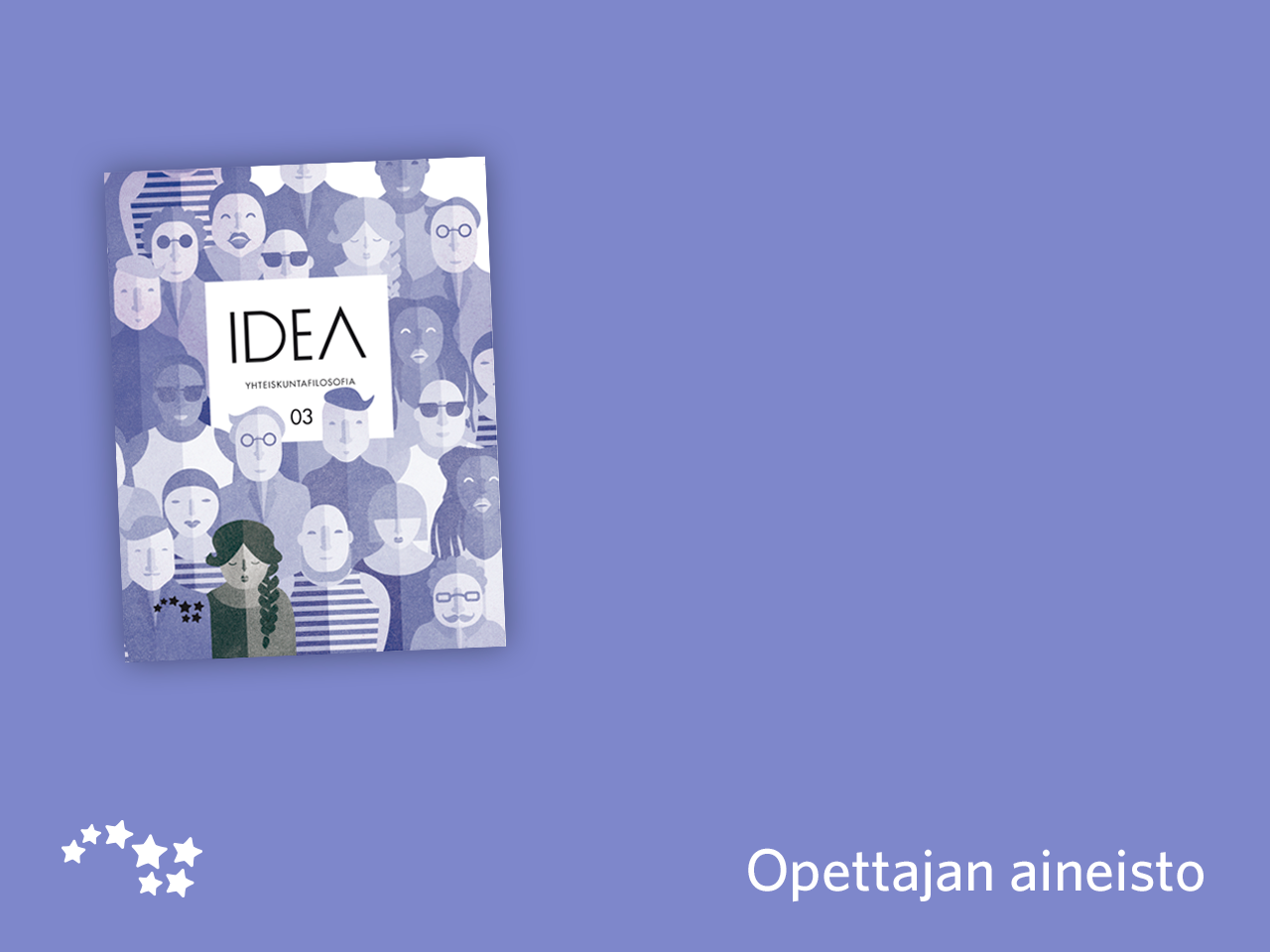 Luku 17

Sukupuolen ja feminismin filosofiaa
Virittäytyminen aiheeseen
Katsokaa yhdessä video sukupuolistereotypioista OPPRESSED MAJORITY (Majorité Opprimée English), by Eleonore Pourriat (11:00 min) https://www.youtube.com/watch?v=V4UWxlVvT1A&oref=https%3A%2F%2Fwww.youtube.com%2Fwatch%3Fv%3DV4UWxlVvT1A&has_verified=1 
Pohtikaa videon pohjalta seuraavia asioita:
Tee lista eri sukupuolistereotypioista, joita lyhytelokuvassa esiintyy.
Tunnistatko omasta elämästä tai suomalaisesta yhteiskunnasta vastaavia stereotypioita? Mitä?
Mitä eettisiä ongelmia videossa esiintyy? Miten niitä voisi korjata?
Biologinen ja sosiaalinen sukupuoli
Biologinen sukupuoli
Kromosomaalinen ja ulkoisiin tunnusmerkkeihin perustuva sukupuoli.
Sosiaalinen sukupuoli
Koettu ja yhteiskunnallisiin rooliodotuksiin perustuva sukupuoli.
Sukupuoli ei ole puhtaasti kahtiajakoinen ja muuttumaton niin biologisesti kuin sosiaalisestikaan.
Sosiaalinen konstruktivismi: sukupuoli rakentuu vuorovaikutuksessa muiden ihmisten kanssa.
Sukupuolen määrittely
Juridinen sukupuolen määrittely olettaa usein muuttumatonta ja kahtiajakoista näkökulmaa sukupuoleen.
Tämä nostaa esiin eettisia kysymyksiä transihmisten oikeuksista ja velvollisuuksista.
Pitäisikö juridiseen sukupuoleen ottaa “miehen” ja “naisen” lisäksi “muu sukupuoli”, joka ei sido henkilöä valmiiksi asetettuihin kategorioihin?
Feminismin aallot
Aikamme ydinongelma on sukupuolieron kysymys.
Onko miehillä ja naisilla ratkaisevaa eroa?
Mihin perustuu naisen alisteinen asema yhteiskunnassa?
Ensimmäinen aalto 1800-luvulla
Liberaalifeministit
Naiset vapaaksi kodin piiristä yhteiskunnan täysivaltaisiksi jäseniksi.
Esim. tasavertainen äänioikeus ja lainsäädäntö
Feminismin aallot
Toinen aalto 1960-luvulta eteenpäin
Vaikka naisen juridinen asema parani, nainen nähtiin edelleen “toisena”, poikeuksena normista ja alempiarvoisena kuin miehet.
Jokapäiväiset ihmissuhteet ja arkipäiväiset toimet otettiin syyniin.
Naisen alisteisen aseman pohjana nähdään niin valtarakenteet, kielenkäyttö kuin seksuaalisuus.
Radikaalifeminismi
Naisen alisteinen asema patriarkaatin, vallankäytön ja seksuaalisuuden kautta.
Yksi syy tähän asemaan on naisen biologinen syy synnyttää.
Toinen syy on se, että naiseudelle ei anneta tarpeeksi arvoa yhteiskunnassa.
Kolmas syy on yhteiskunnassa vallalla olevat sukupuoliroolit ja –stereotypiat, joita pidetään ihmisolemukseen kuuluvina.
Onko “naista” olemassa?
Luce Irigaray
Kahtiajakoa miehyyden ja naiseuden välillä ei ole.
Kulttuuri on “miehen kategorian” määrittelemää.
“Naista” ei ole yhteiskunnassa.
Kaikki neutraali on näennäistä, sillä se on aina suhteessa mieheen.
Naiseus ei ole miehyyden puutetta.
Naiseus pitää puhua näkyväksi, jotta tasa-arvoa voisi olla.
Suoritettu sukupuoli?
Judith Butler
Jako biologiseen ja sosiaaliseen sukupuoleen on mieletön.
Sukupuoli rakentuu tekemisestä, se on “performatiivista”.
Sukupuolta tuotetaan toistamalla tiettyjä kulttuurisesti miehisiksi ja naisisiksi miellettyjä tekoja – eleitä, asentoja, puhetapoja.
heteronormatiivisuus